Журавли над войной
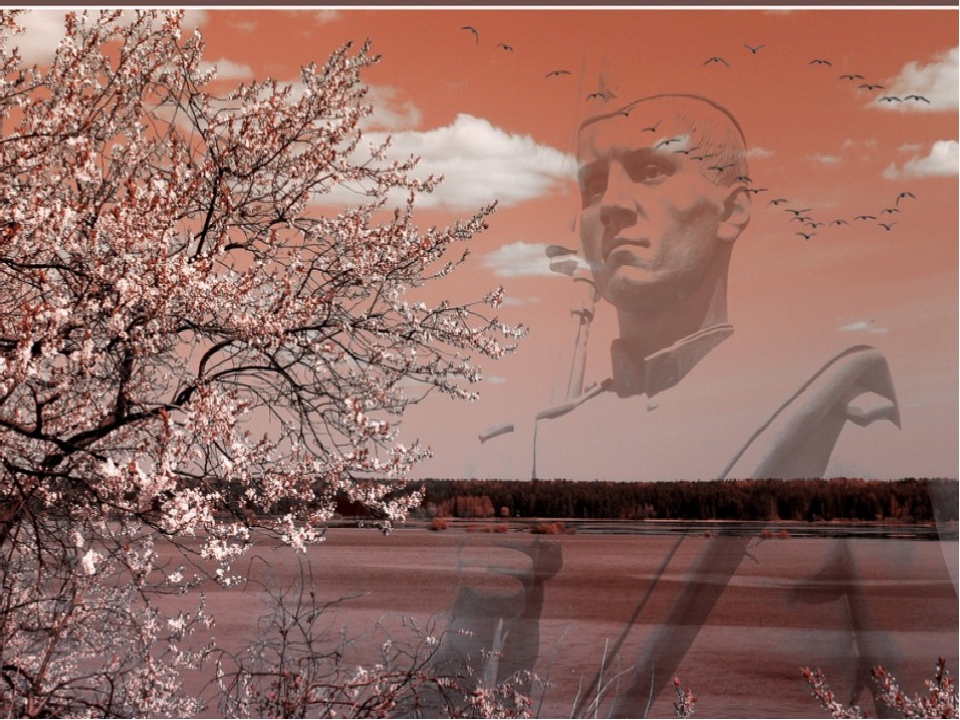 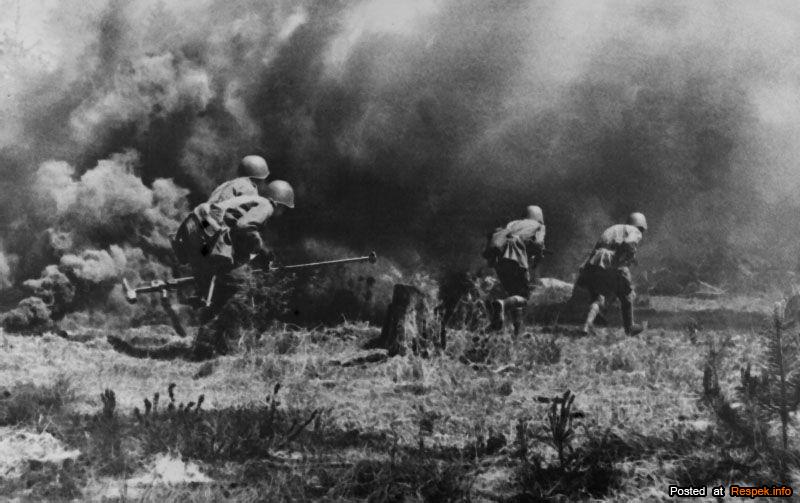 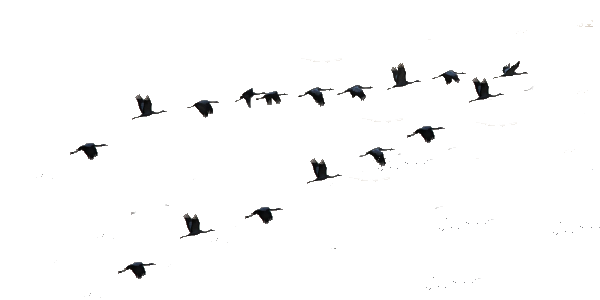 Вспахали поле взрывами снаряды,Над полем в небе журавлиный клин.
Лежат на поле павшие солдаты,Сейчас над ними Бог лишь властелин.
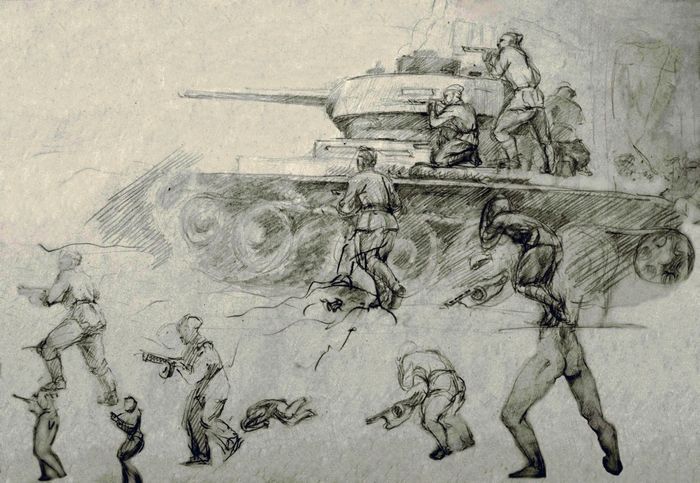 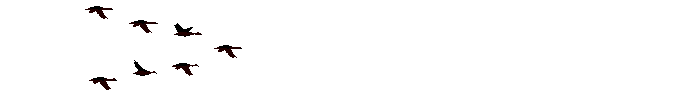 А журавли курлычут песню в небе,С чужбины возвращаются домой.
А Души павших, при последнем вздохе,Спешат на небо, к Богу в дом родной.
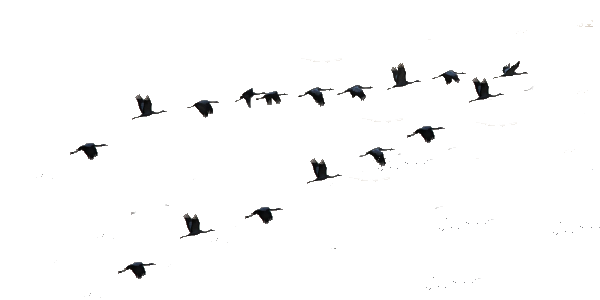 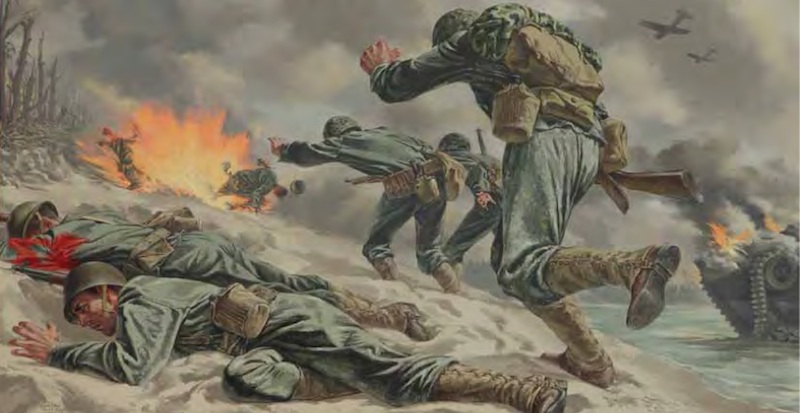 Лежат на поле павшие солдаты,Отдавши долг за Родину сполна.
Утихли временно боёв раскаты,Как будто не идёт кругом война.
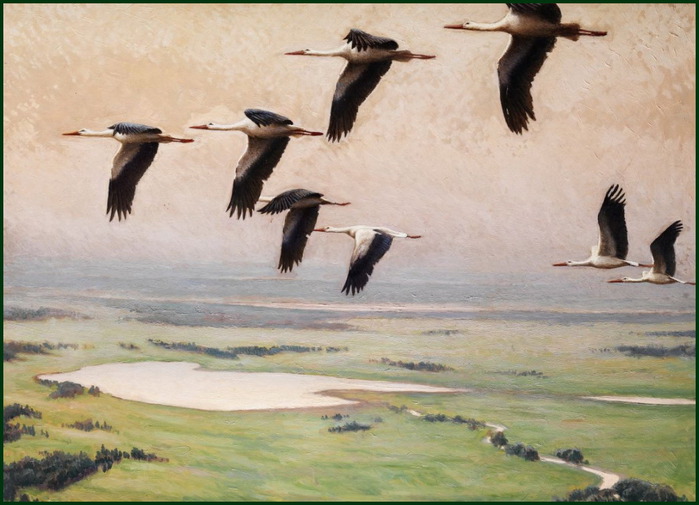 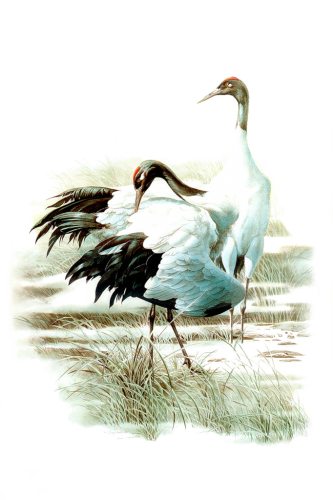 А журавли спешат к родимым гнёздам,Им нужно очень многое успеть.
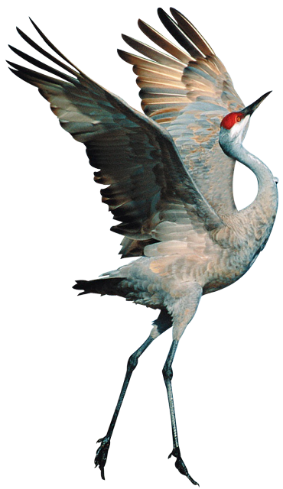 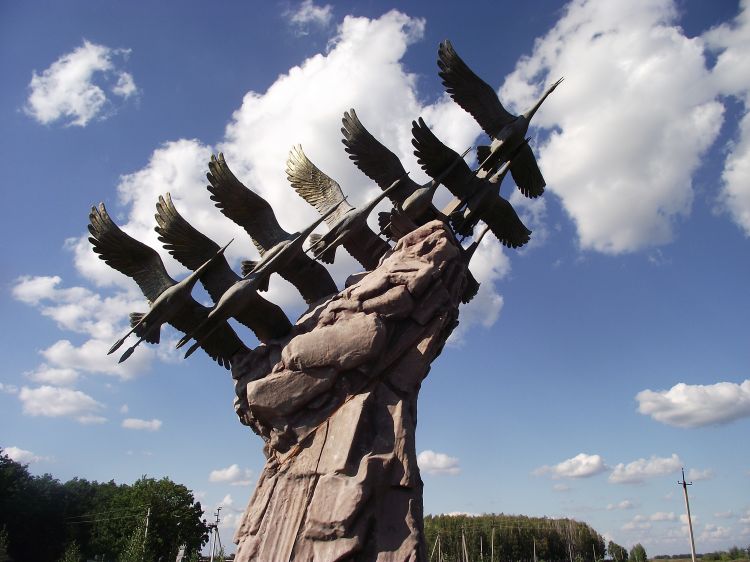 Ну, а солдаты устремились к звёздам,Им песен на земле уже не спеть.
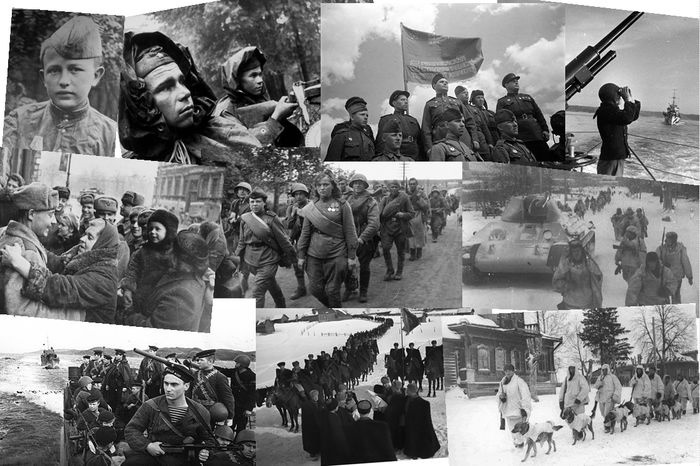 Они полили землю своей кровью,Чтоб вновь заколосились здесь хлеба. .
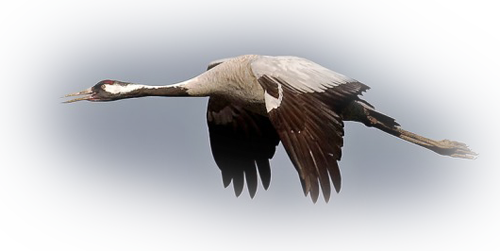 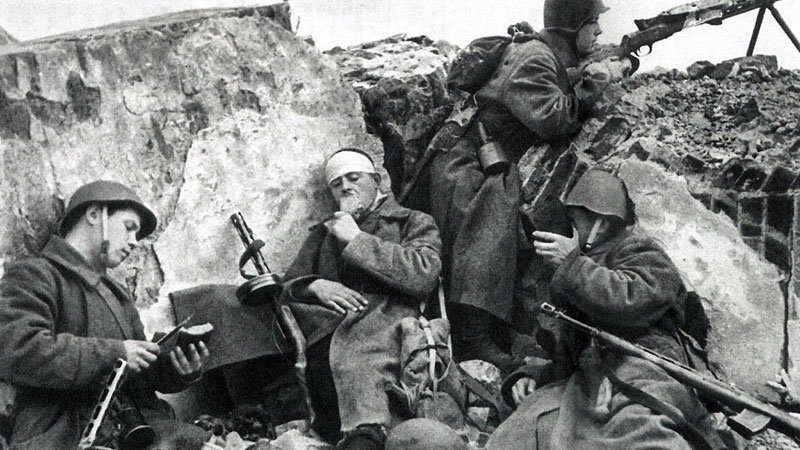 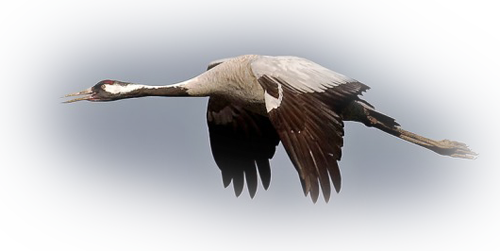 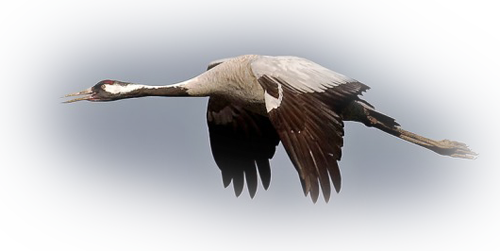 Чтоб мир опять, наполнился любовью,Чтоб в дом родной вновь не пришла беда.
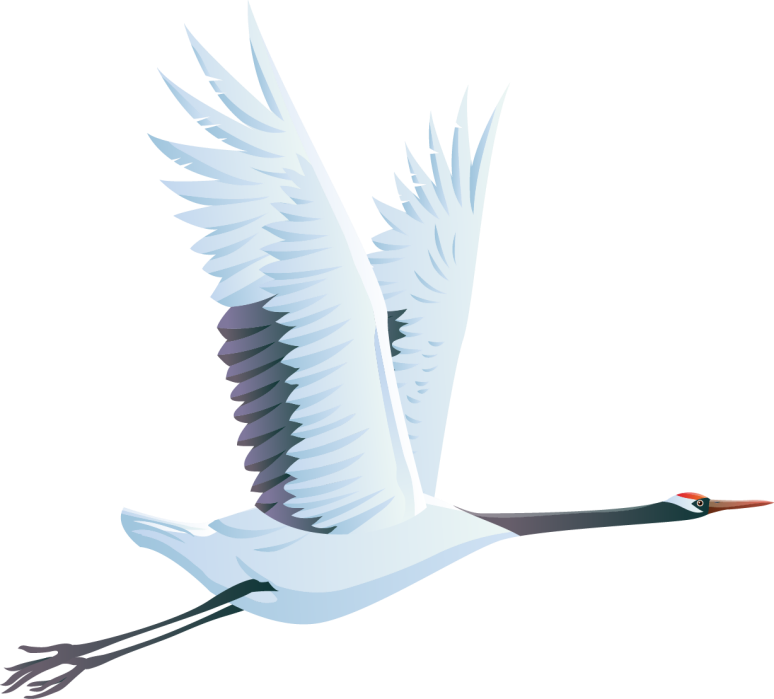 Появится у журавлей потомство,И скоро встанут на крыло птенцы.
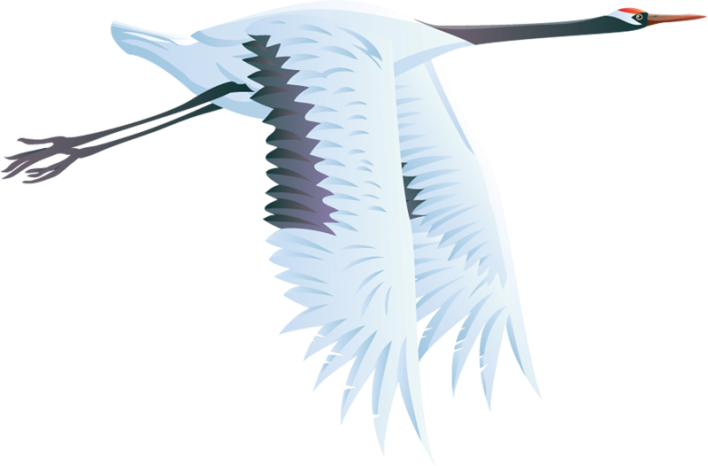 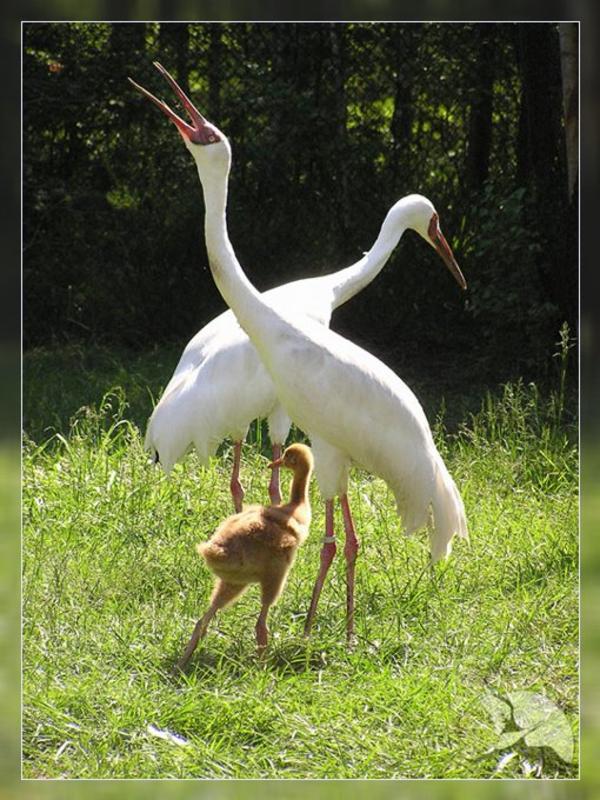 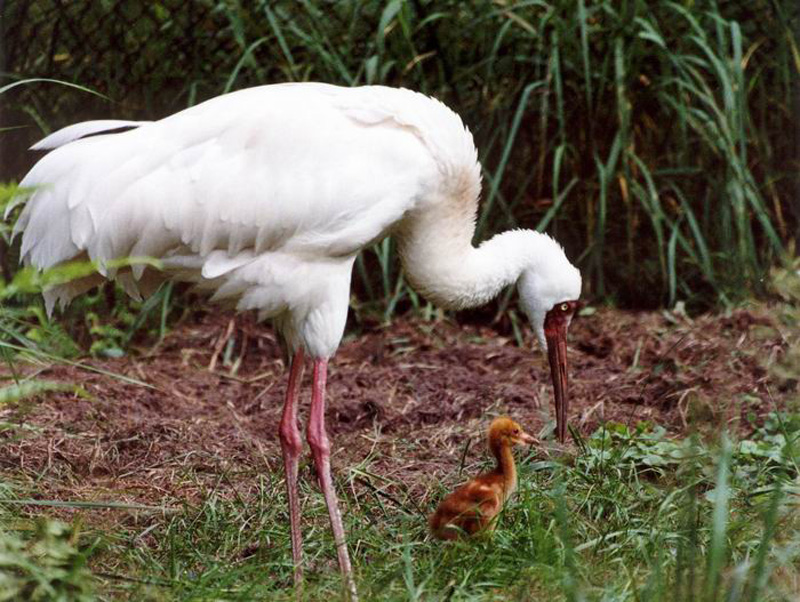 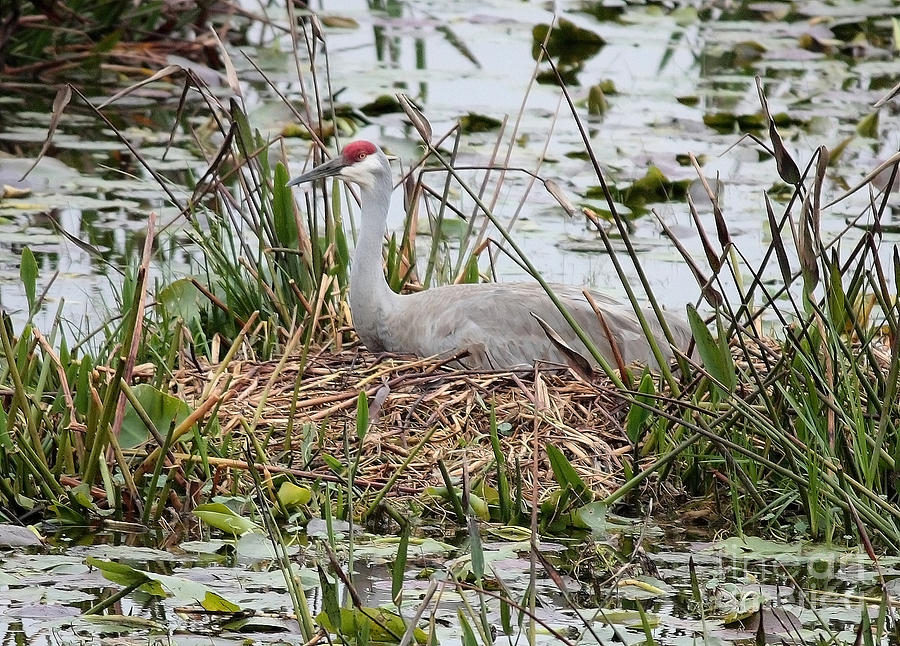 Но не для всех сегодня светит солнце,И не обнимут сыновей отцы.
Не рвутся в поле мины и снаряды,Развеял ветер смертоносный дым.
Уходят в вечность павшие солдаты,Растаял в небе журавлиный клин.
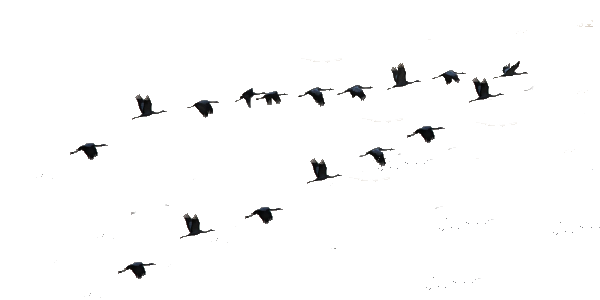 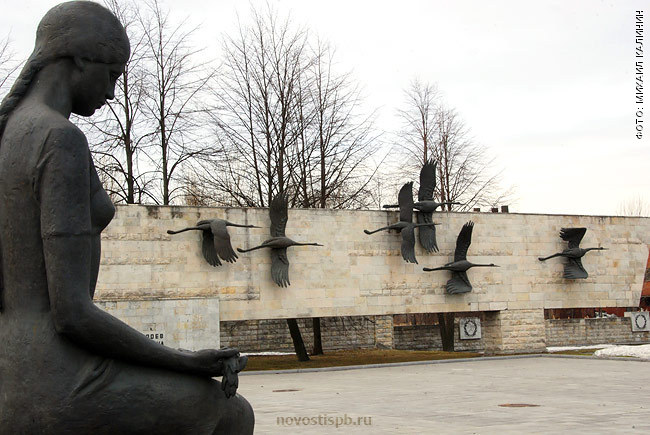 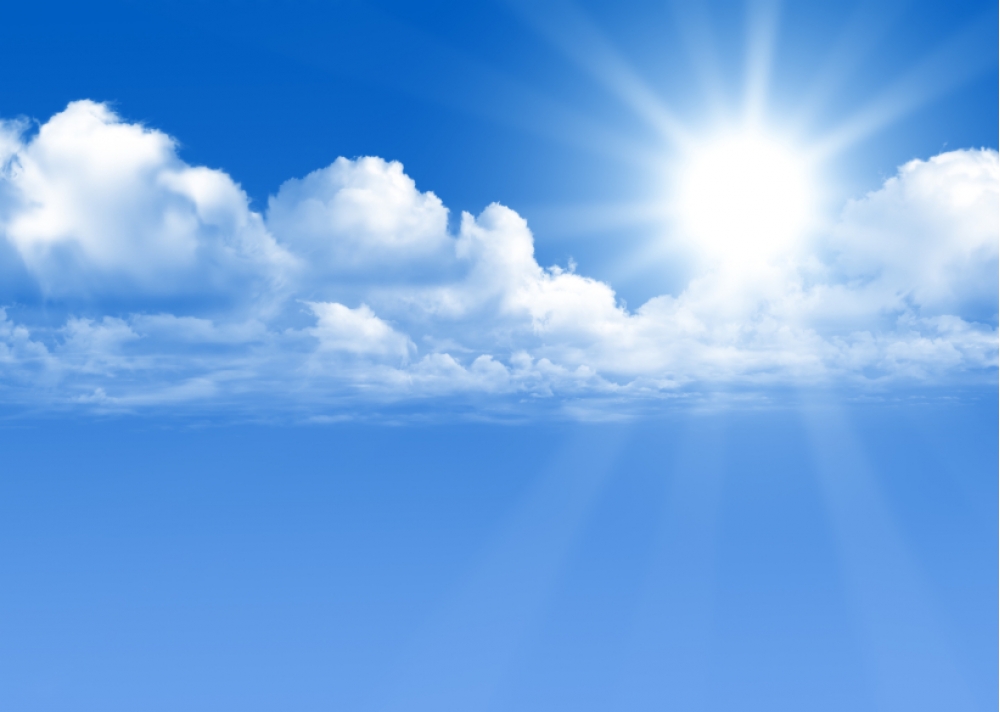 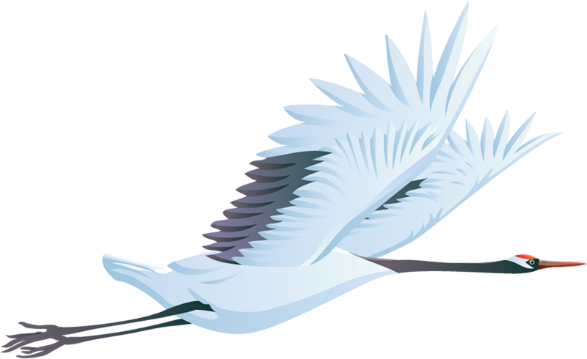 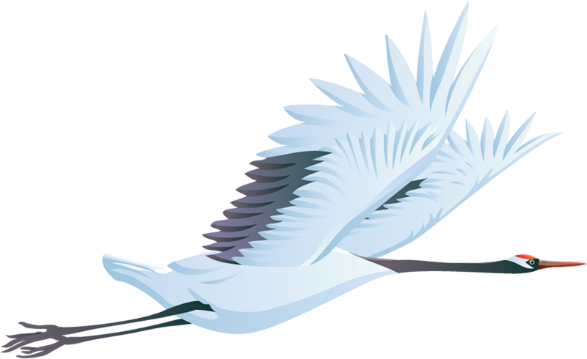 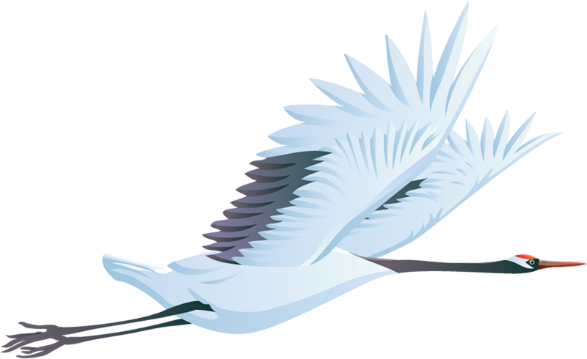 Пусть летит от края и до края
                        Журавль мира – белое крыло
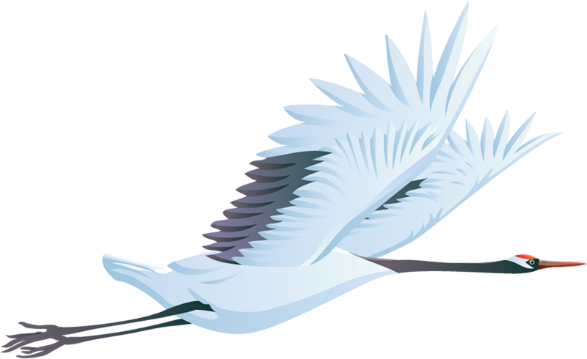 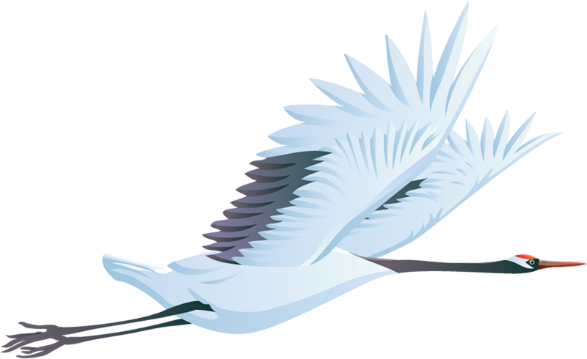 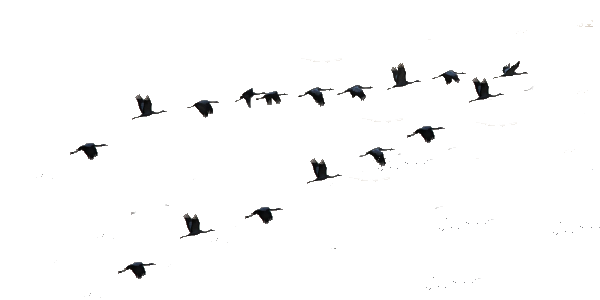 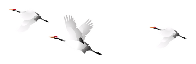 Черной силы тучи разгоняя
Принесет надежду и добро.
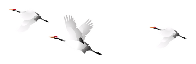 Чтоб спокойно улыбались дети
В окна не летел войны огонь
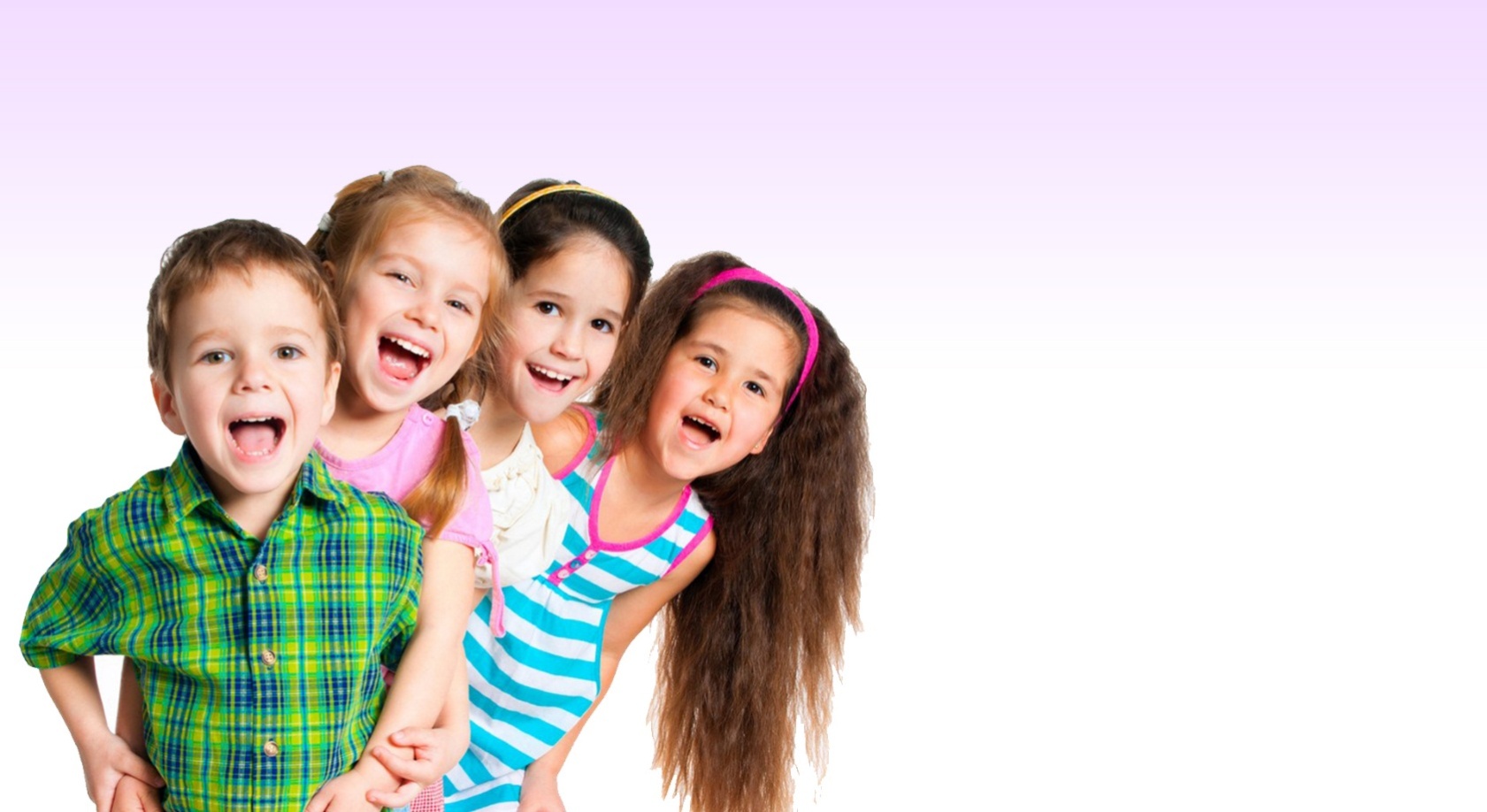 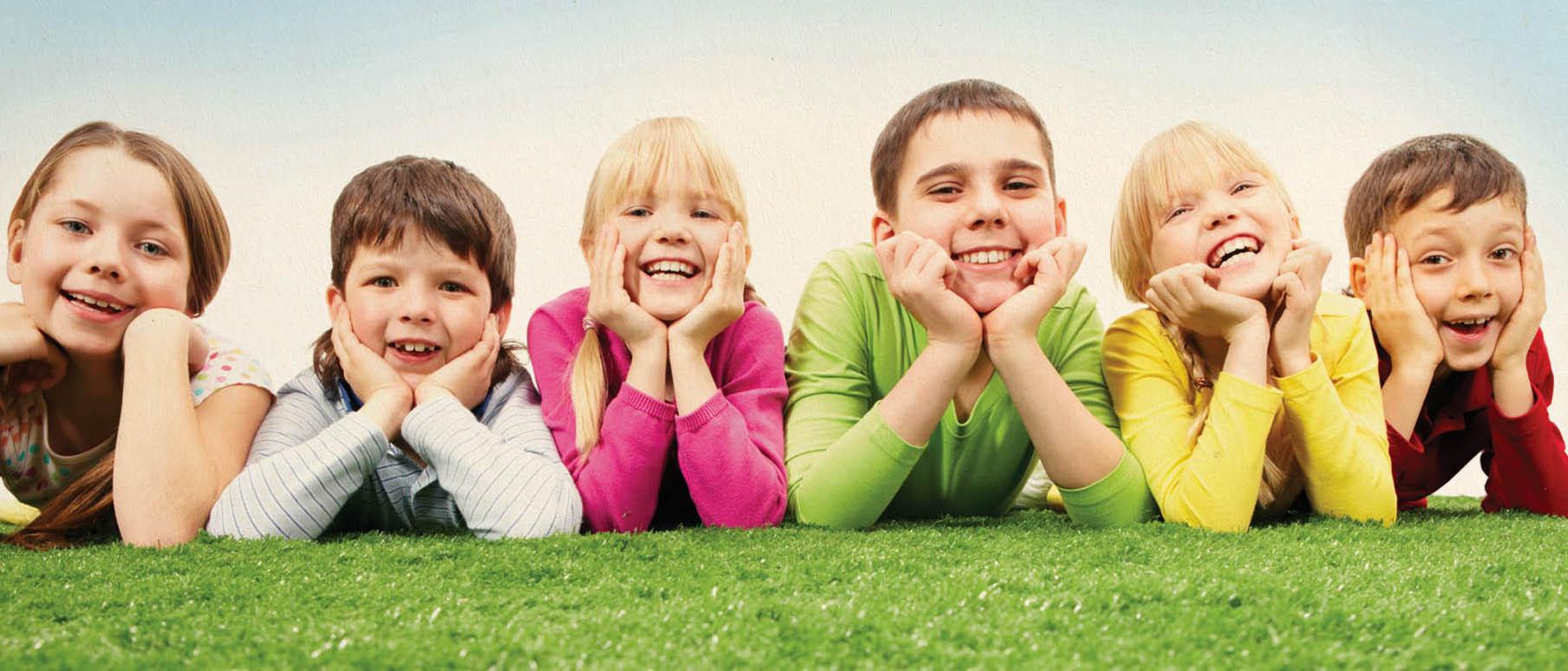 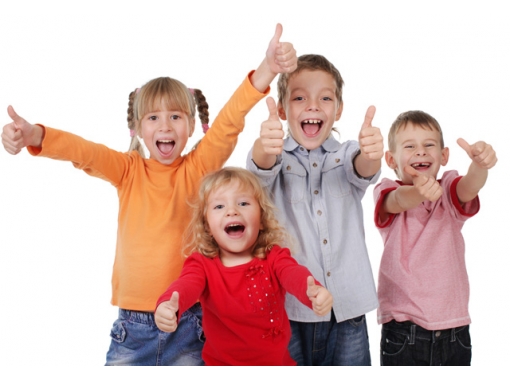 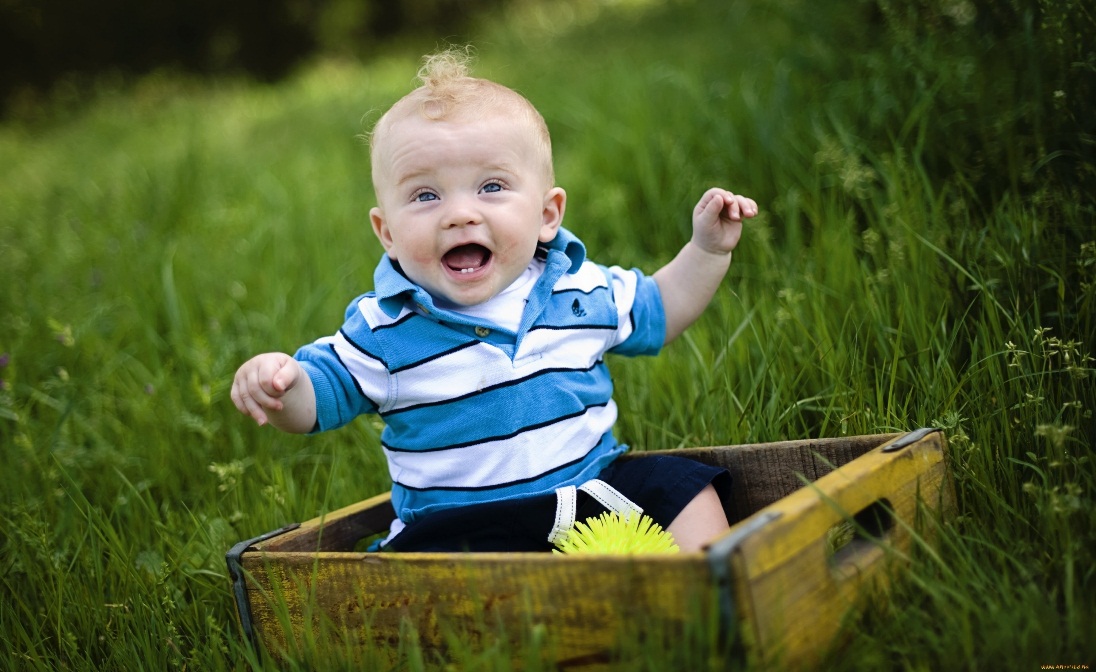 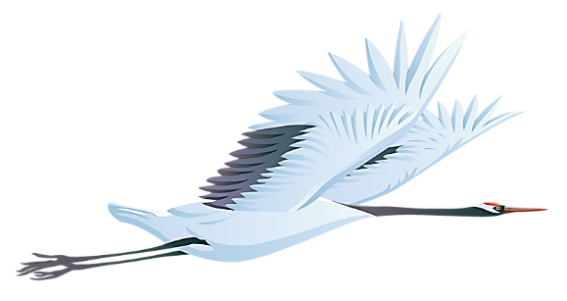 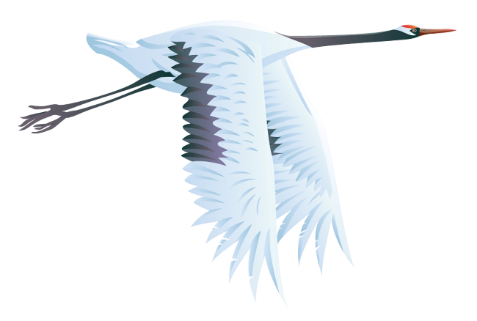 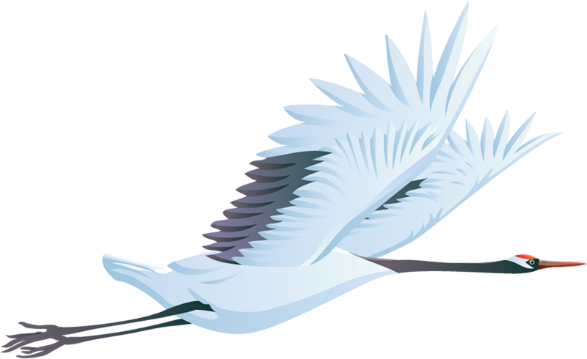 И сердца озлобленные эти
Я прошу: «Своим крылом закрой!»
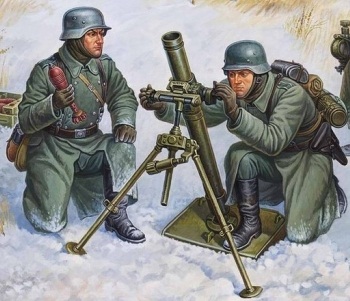 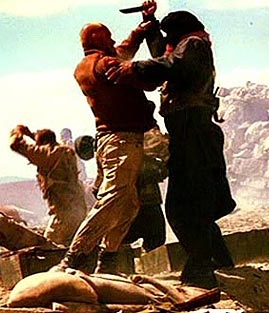 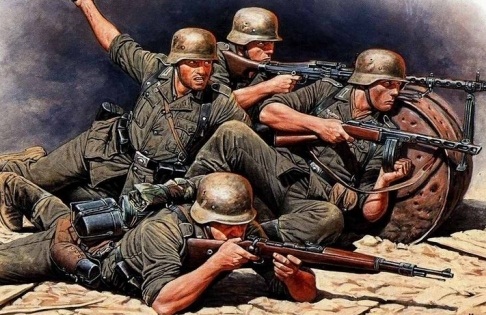 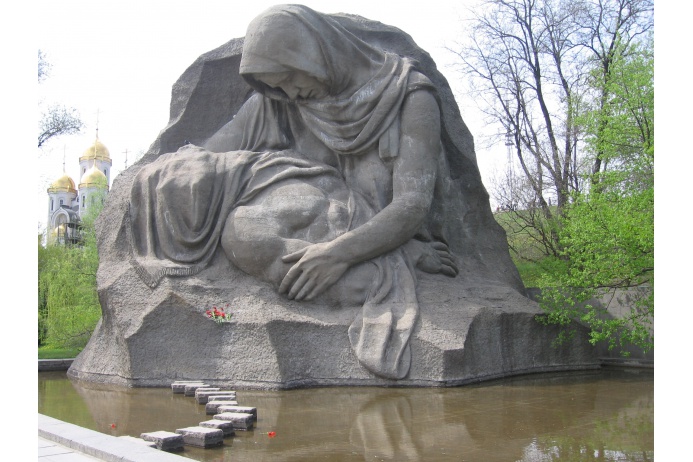 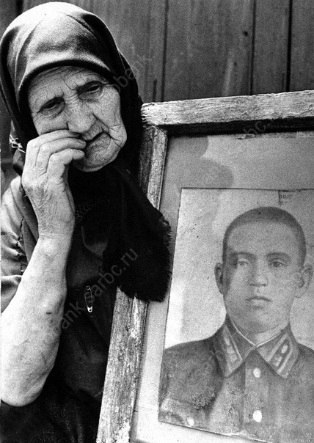 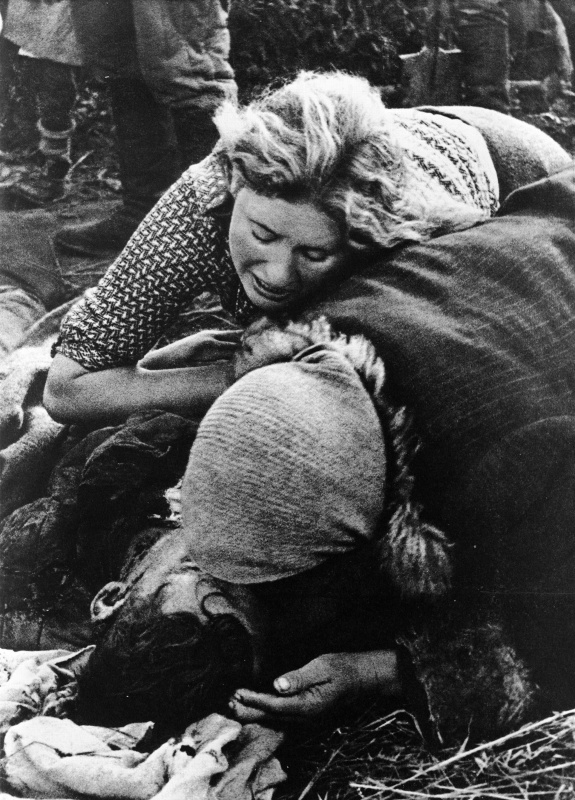 Плачет мать, над сыном причитая,
И молитвы той слова слышны
Мать – Россия, родина святая,
Пусть не будет на Земле войны!
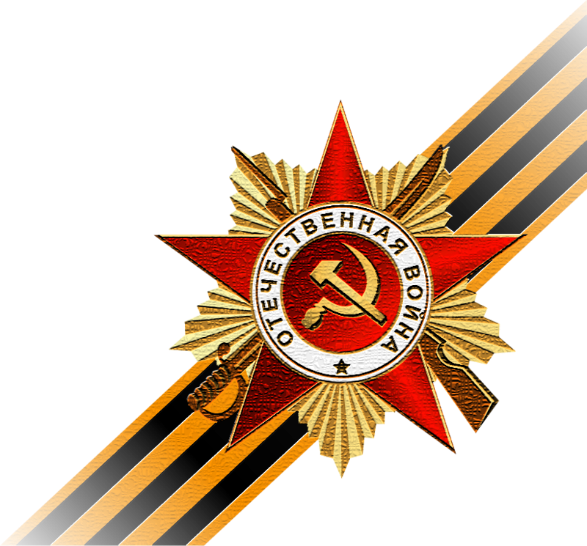 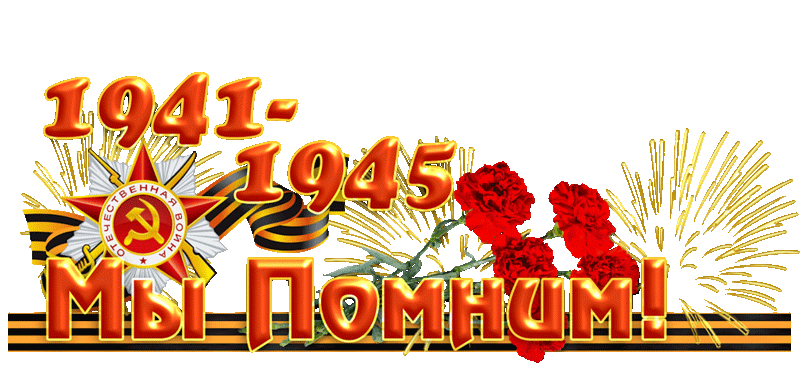 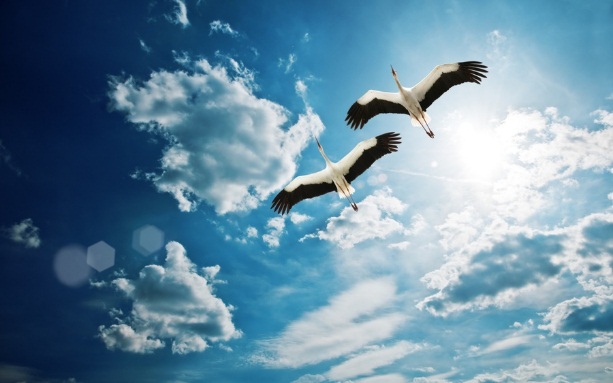 Выражаю  благодарность авторам фото, взятым из интернета.
Стихотворение «Журавли над войной» Сергея Акулова;
 Музыка Edgar_Tuniyanc_-_Pechalnaya_melodiya_(iPleer.fm).






Презентацию для праздника «Читают дети о войне»
подготовила Кулешова Людмила Григорьевна,
учитель I категории МБОУ ОСОШ №6
имени В. А. Сулёва 
х. Объединённого Егорлыкского района
Ростовской области